NORMES DE QUALITÉ
Fracture de la hanche
Orienter les soins fondés sur les données probantes pour la population ontarienne
[Speaker Notes: Si vous avez des questions sur le contenu de cette présentation, veuillez nous contacter à QualityStandards@OntarioHealth.ca]
Objectifs
Aperçu des normes de qualité : De quoi s’agit-il? Comment sont-elles utilisées?
Pourquoi cette norme de qualité est-elle nécessaire? Il existe des lacunes et des écarts dans la qualité des soins pour les personnes qui présentent une fracture de la hanche en Ontario
Énoncés de qualité pour améliorer les soins : Les énoncés clés de la norme de qualité sur la fracture de la hanche
Mesure à l’appui de l’amélioration : Indicateurs qui peuvent vous aider à mesurer vos efforts d’amélioration de la qualité
2
Normes de qualité
Informent les cliniciens et les patients sur ce devraient être la qualité des soins
Elles se concentrent sur les affections ou les processus pour lesquels il existe des variations importantes dans la prestation des soins, ou sur les écarts entre les soins offerts en Ontario et ceux que les patients devraient recevoir
Elles reposent sur les meilleures données probantes disponibles
3
[Speaker Notes: Les normes de qualité sont un petit ensemble d’énoncés à incidence élevée qui décrivent les soins optimaux lorsqu’il existe des écarts de qualité cernés en Ontario.
Leur application est volontaire et les normes sont de nature ambitieuse.
Conçues pour « relever le niveau » dans le but d’offrir les meilleurs soins possible à tous les Ontariens, peu importe où ils vivent dans la province.
Il existe de nombreuses lignes directrices, normes professionnelles et autres recommandations qui enrichissent l’ensemble des données probantes. Les normes de qualité complètent ces ressources.
Les normes de qualité énoncent les caractéristiques des soins qui devraient être offerts, mais ne nomment pas les personnes qui devraient les offrir (contrairement aux guides de pratique clinique et guides de pratiques exemplaires).

Les normes de qualité sont :
Concises : 5 à 15 énoncés solides, fondés sur des données probantes, portant sur des domaines de priorité élevée pour l’amélioration.
Accessibles : aident les cliniciens et les organismes de fournisseurs à offrir des soins de la plus haute qualité possible, et les patients à connaître les sujets à aborder avec leurs fournisseurs de soins (comparativement aux guides de pratique clinique, qui sont assez arides, les normes sont très accessibles et écrites en langage clair).
Mesurables : chaque énoncé est accompagné d’un ou de plusieurs indicateurs de qualité (structure, processus ou résultat), ainsi que d’un ensemble de mesures des résultats pour l’ensemble de la norme.
Applicables : des outils et des ressources d’amélioration de la qualité soutiennent chaque norme en vue de favoriser l’adoption.]
Normes de qualité
4
[Speaker Notes: Les patients, les aidants naturels et le public peuvent utiliser les normes de qualité pour comprendre les caractéristiques de soins d’excellente qualité, savoir à quoi ils devraient s’attendre de leurs cliniciens et connaître la façon de discuter de la qualité de leurs soins.
Les régions provinciales et les organismes responsables de la prévention des maladies peuvent recourir aux normes de qualité pour mesurer les résultats de santé, tenir les fournisseurs de services de santé responsables de la prestation de soins de qualité supérieure et orienter les stratégies d’amélioration régionales.
Les organismes fournisseurs de soins de santé peuvent utiliser les normes de qualité pour mesurer et vérifier la qualité de leurs soins, cerner les écarts, orienter les stratégies d’amélioration organisationnelles et aiguiller les investissements dans les programmes cliniques.
Les cliniciens peuvent recourir aux normes de qualité pour évaluer la façon dont ils exercent leur profession et cerner les secteurs d’amélioration de la qualité au niveau personnel et à l’échelle organisationnelle et ils peuvent intégrer les énoncés fondés sur des données probantes dans le perfectionnement professionnel.
Le gouvernement peut utiliser les normes de qualité pour cerner les domaines de priorité à l’échelle provinciale, éclairer les nouvelles initiatives de collecte de données et de production de rapports et concevoir des indicateurs de rendement et des incitatifs sous forme de financement.]
Ressources des normes de qualité
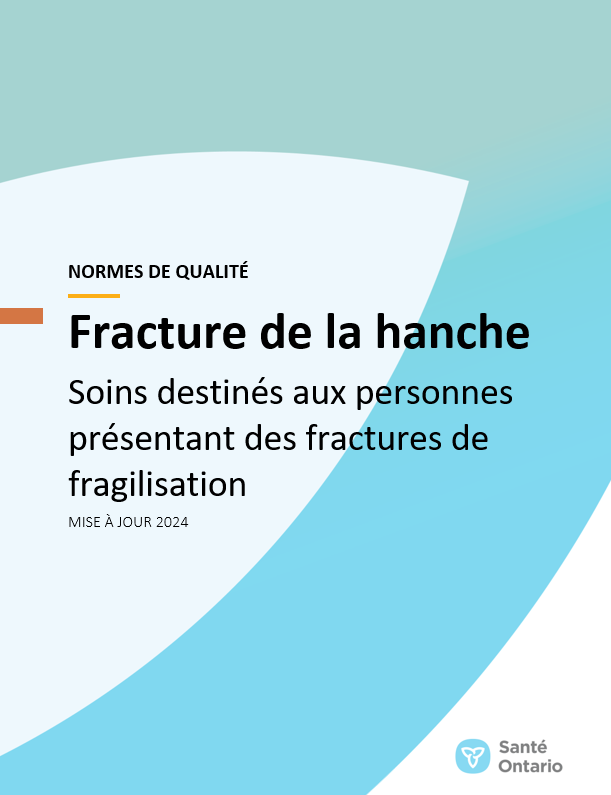 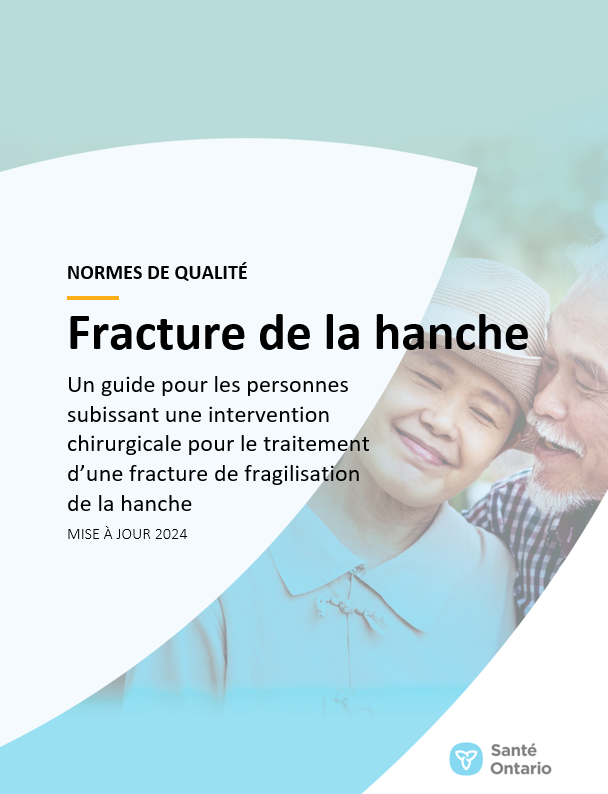 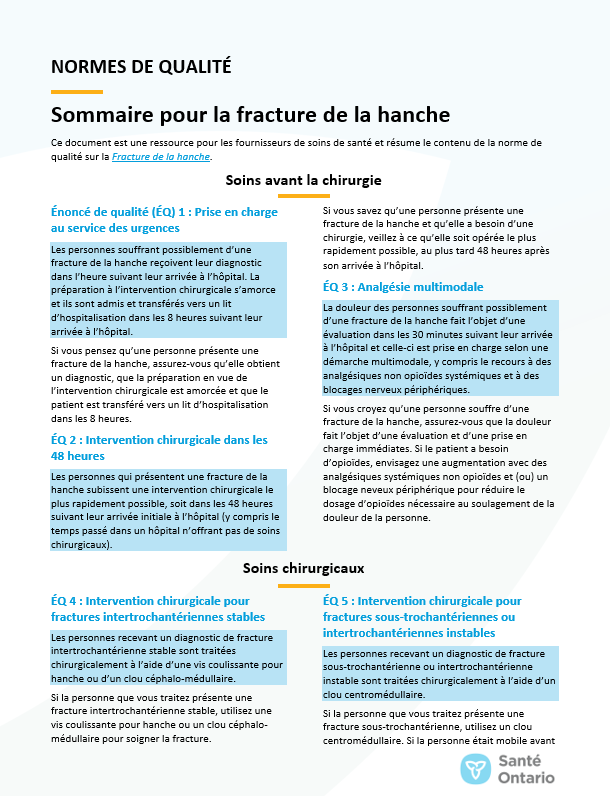 Guide du patient
Sommaire
Norme de qualité
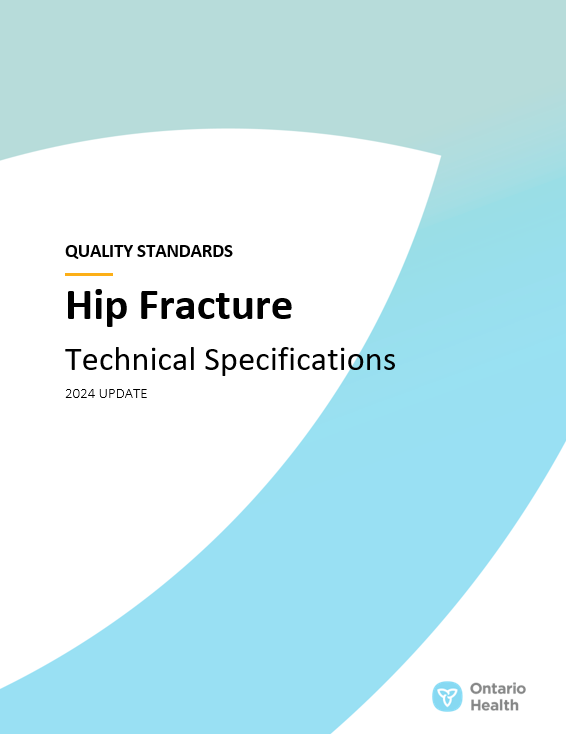 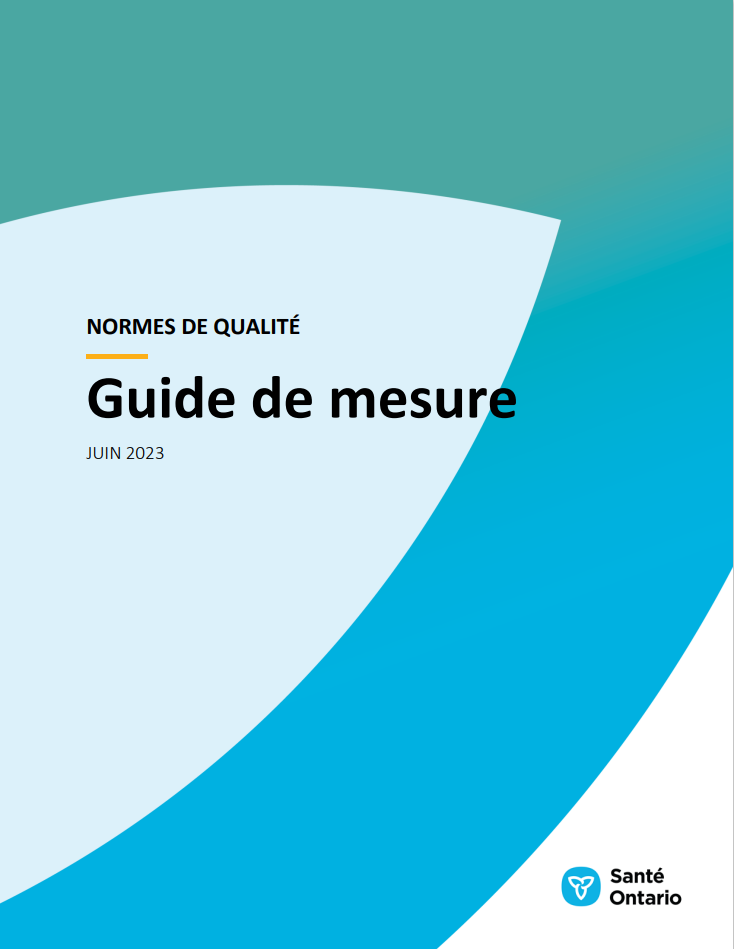 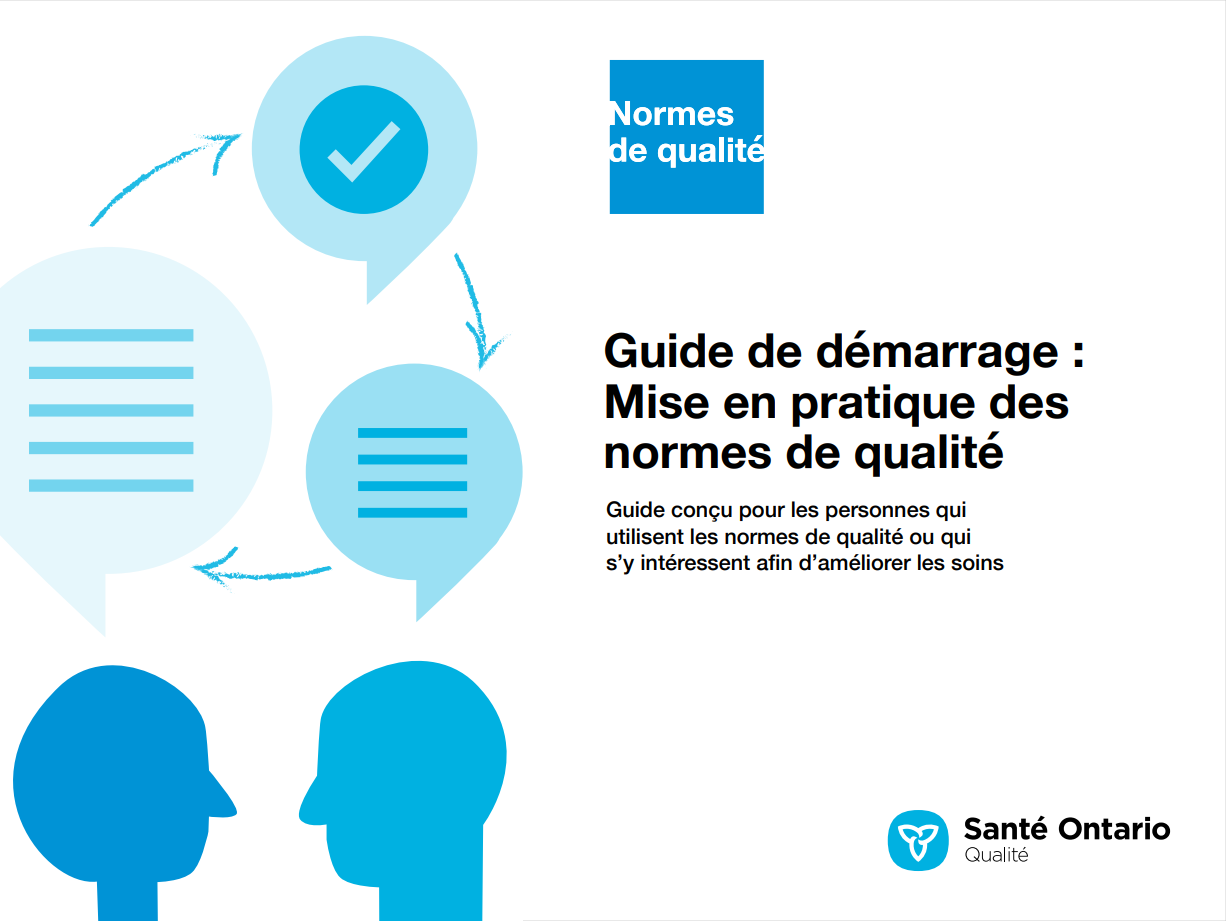 Guide de mesure
Spécifications techniques*
Guide de démarrage
*Disponible en anglais uniquement.Vous trouverez ces ressources ici : https://www.hqontario.ca/Améliorer-les-soins-grâce-aux-données-probantes/Normes-de-qualité/Voir-toutes-les-normes-de-qualité/Fracture-de-la-hanche
5
[Speaker Notes: Chaque norme de qualité porte sur une question de soins de santé spécifique.  L’élaboration de chaque norme de qualité s’accompagne d’un assortiment de ressources.
Au moyen d’énoncés concis et faciles à comprendre, les normes de qualité décrivent à quoi ressemblent des soins de qualité pour une affection ou un sujet en fonction des données probantes.
Chaque norme de qualité est accompagnée des documents suivants : 
Un guide du patient 
Un sommaire
Un guide de mesure
Des spécifications techniques
Un guide de démarrage
Les normes de qualité fournissent un plan d’action afin de permettre au système de soins de santé en Ontario de mieux fonctionner, de faciliter les transitions harmonieuses et de s’assurer que les patients reçoivent les mêmes soins de qualité supérieure, quel que soit l’endroit où ils vivent.]
Aperçu de la norme de qualité
Le public
L’énoncé
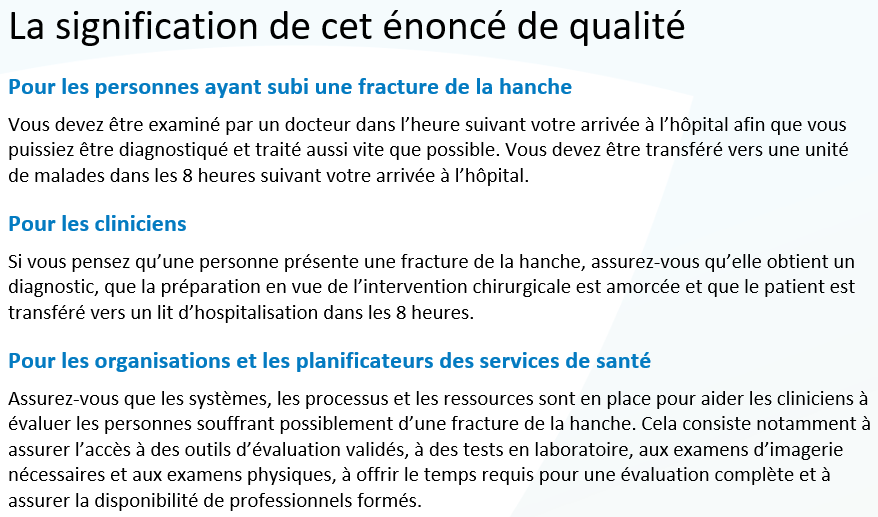 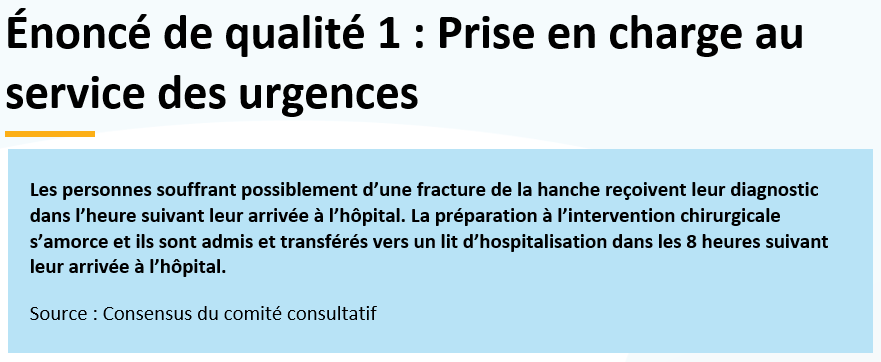 Les définitions
Les indicateurs
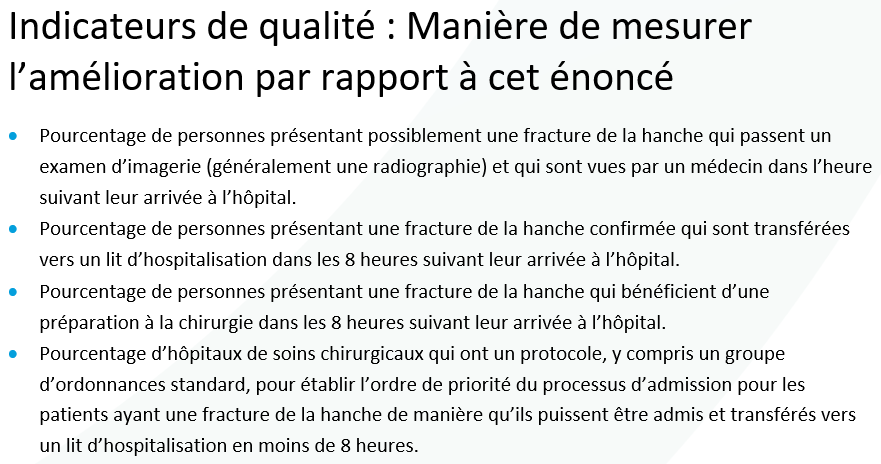 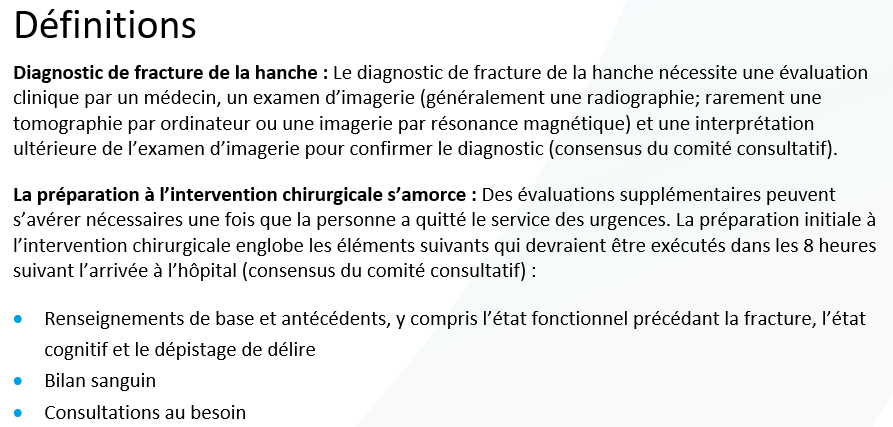 6
Normes de qualité
Guide du patient
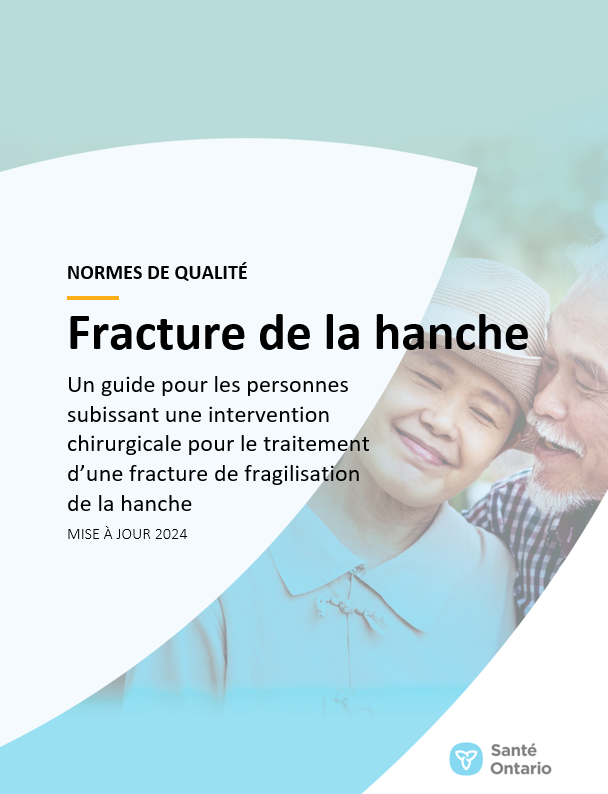 Le guide du patient est conçu pour donner aux patients de l’information sur ce à quoi ressemblent des soins de qualité pour diverses affections, en se fondant sur les meilleures données probantes, afin qu’ils puissent poser des questions éclairées à leurs fournisseurs de soins de santé.
7
[Speaker Notes: Chaque norme de qualité comprend un résumé en langage simple pour les patients, les familles, les aidants naturels et le public, appelé le guide du patient.

Participation des patients aux normes de qualité : 
Participation à des comités consultatifs en tant que membres
Groupes de discussion et entretiens avec des informateurs clés sur des sujets précis (au besoin)
Période de commentaires du public pour chaque norme de qualité
Consultations sur le guide de conversation des patients]
Normes de qualité
Sommaire
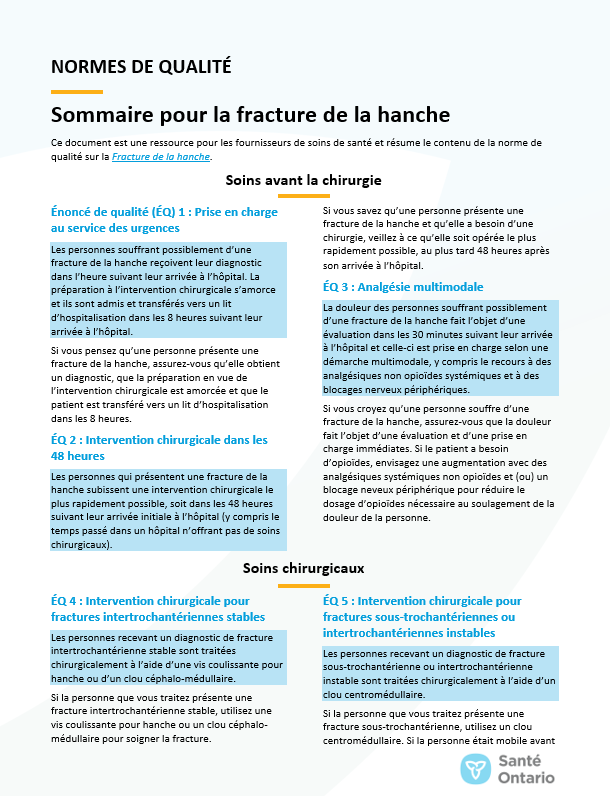 Ce sommaire est une ressource de référence rapide pour les cliniciens qui résume la norme de qualité et comprend des liens vers des ressources et des outils utiles.
8
Normes de qualité
Comment le système de santé peut appuyer la mise en œuvre
La mise en œuvre des normes de qualité peut être difficile en raison d’obstacles ou de lacunes au niveau du système, dont beaucoup ont été identifiés tout au long de l’élaboration de cette norme
Santé Ontario travaillera avec d’autres partenaires provinciaux, dont le ministère de la Santé, et les soutiendra afin de combler les lacunes au niveau du système pour soutenir la mise en œuvre des normes de qualité
9
Normes de qualité
Outils de mise en œuvre
Le Guide de démarrage :
Décrit le processus d’utilisation de la norme de qualité à titre de ressource pour offrir des soins de qualité supérieure
Contient des démarches fondées sur des données probantes, ainsi que d’autres outils et modèles utiles pour mettre en œuvre les idées de changement à l’échelle de la pratique
10
[Speaker Notes: Toutefois, il y a des choses que nous pouvons faire aujourd’hui malgré les vastes obstacles systémiques qui pourraient prendre du temps à surmonter. Le Guide de démarrage est un document qui décrit le processus d’utilisation des normes de qualité à titre de ressources pour offrir des soins de qualité supérieure. Il compile un certain nombre de ressources afin de soutenir l’adoption des normes, notamment des liens vers des ressources sur la mise en œuvre et l’amélioration de la qualité, des exemples et des activités à des fins de réflexion, ainsi que des modèles et des documents pour soutenir les activités de planification de la mise en œuvre. Le Guide de démarrage comprend également un modèle de plan d’action et des exemples sur la manière dont les plans d’amélioration de la qualité peuvent aider à faire progresser les normes de qualité.]
Normes de qualité
Quorum
Quorum est une communauté en ligne qui a pour ambition d’améliorer la qualité des soins de santé en Ontario.
La Série sur l’adoption de normes de qualité met en évidence les efforts déployés dans le domaine des soins de santé pour mettre en œuvre des changements et éliminer les lacunes en matière de soins liés aux normes de qualité.
quorum.hqontario.ca
11
[Speaker Notes: Le programme des normes de qualité a mis en évidence plusieurs exemples d’organisations et de groupes qui utilisent diverses normes et procédures de déclaration dans leur milieu de soins cliniques, leur organisation ou leur établissement. Ces exemples se trouvent dans des publications et des discussions sur Quorum.

De plus, nous travaillons à la compilation de ressources et d’outils, tant pour les cliniciens que pour les patients et les familles.

L’accent est mis sur les exemples de mise en œuvre et d’adoption, et sur la façon dont les organisations appliquent les normes de qualité dans leur pratique pour donner des soins.

Nous aimerions beaucoup savoir si vous voulez contribuer à un message ou à un article.]
Normes de qualité
Guide de mesure
Le guide de mesure décrit :
Les principes de mesure qui sous-tendent les indicateurs de qualité inclus dans les normes de qualité
Les types d’indicateurs inclus dans les normes de qualité
La manière dont les données locales et provinciales sont recueillies et mesurées
12
Normes de qualité
Spécifications techniques
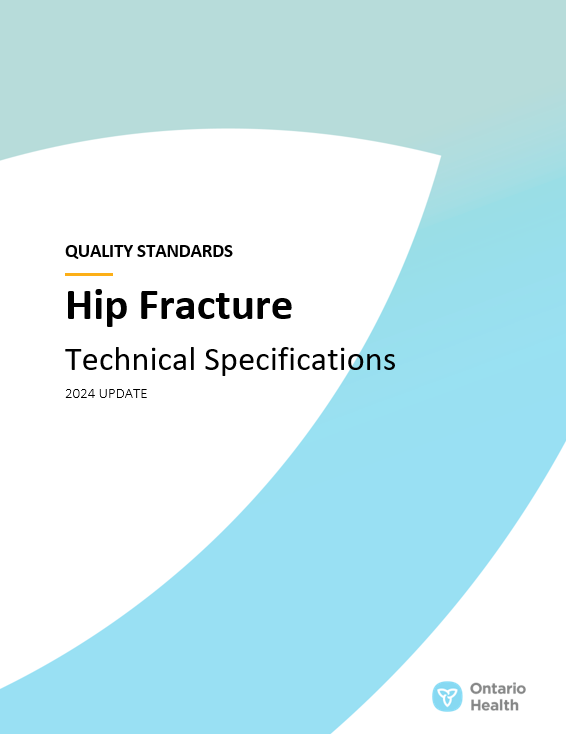 Le rapport sur les spécifications techniques décrit deux types de mesures :
Mesure provinciale : comment nous pouvons surveiller les progrès réalisés pour améliorer les soins à l’échelle provinciale
Mesure locale : mesures que vous pouvez entreprendre pour évaluer la qualité des soins que vous fournissez localement
13
Pourquoi avons-nous besoin d’une norme de qualité sur la fracture de la hanche?
Chaque année, environ 12 000 personnes en Ontario âgées de 50 ans et plus subissent une fracture de la hanche
Le risque de fracture de la hanche augmente avec l’âge : les personnes âgées de 80 à 89 ans représentent la plus grande proportion de personnes subissant une intervention chirurgicale pour le traitement d’une fracture de la hanche.
Une fracture de fragilisation de la hanche est une fracture du fémur due à un traumatisme à basse énergie. 

Les femmes représentent deux tiers des personnes qui subissent une intervention chirurgicale pour le traitement d’une fracture de la hanche.
Remarque : Selon les données sur les personnes âgées de 50 ans et plus.Sigles : F : femmes; H : hommes; EF : exercice financier.Source : Base de données sur les congés des patients (BDCP), EF 2022-2023.
15
Le taux de mortalité, toutes causes confondues, à la suite d’une intervention chirurgicale pour le traitement d’une fracture de la hanche varie en Ontario
Environ 6 % et 12 % des personnes qui ont présenté une fracture de fragilisation de la hanche en Ontario sont décédées dans les 30 jours et dans les 90 jours suivant l’hospitalisation dans le cadre d’une chirurgie pour le traitement d’une fracture de la hanche, respectivement.
Remarques : Selon les données sur les personnes âgées de 50 ans et plus. Les résultats ne sont pas ajustés selon les risques. Les limites des régions de Santé Ontario sont celles en vigueur en avril 2023.Sigles : EF, exercice financier.Sources : BDCP, Base de données sur les personnes inscrites (BDPI), EF 2022-2023.
16
Au cours de l’EF 2022-2023, un tiers (34 %) des personnes présentant une fracture de la hanche ont été admises et transférées vers un lit d’hospitalisation dans les 8 heures suivant leur arrivée à l’hôpital
Le délai d’attente médian entre l’arrivée au SU et l’hospitalisation pour les personnes présentant une fracture de la hanche a augmenté, passant de 7,6 heures au cours de l’EF 2016-2017 à 10,7 heures au cours de l’EF 2022-2023.
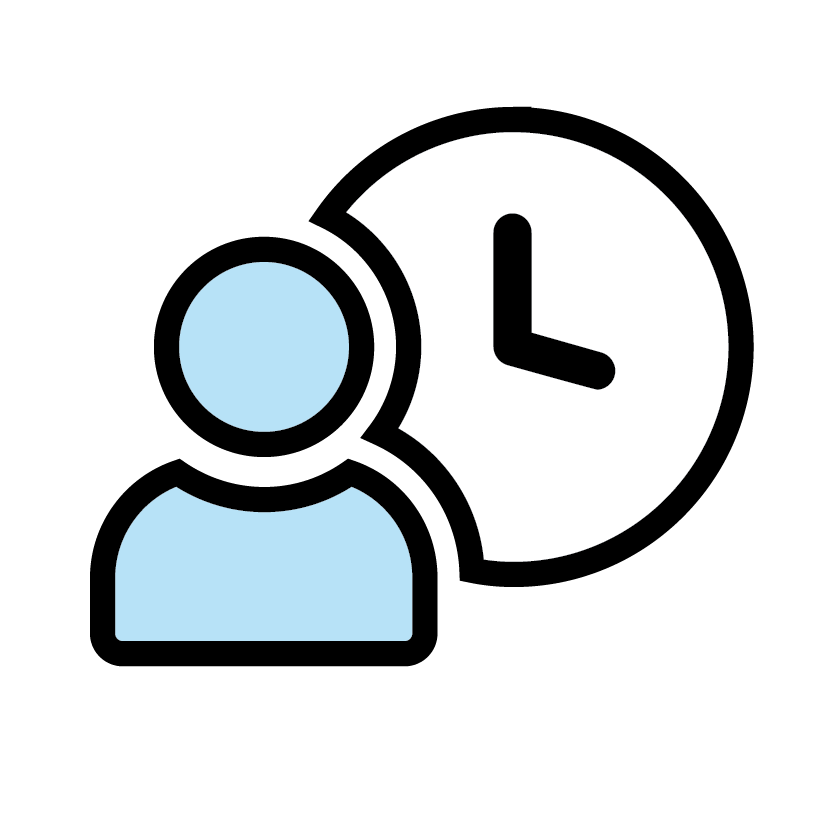 Remarques : Selon les données sur les personnes âgées de 50 ans et plus admises par les SU. Le délai d’attente est calculé comme la différence entre l’heure de triage et l’heure à laquelle le patient quitte le SU.Sigles : SU : service d’urgence; EF : exercice financier.Sources : BDCP, Système national d’information sur les soins ambulatoires (SNISA), EF 2016-2017 à 2022-2023.
17
Au cours de l’EF 2022-2023, un quart (25 %) des personnes présentant une fracture de la hanche ont attendu plus longtemps que les 48 heures recommandées pour bénéficier d’une chirurgie
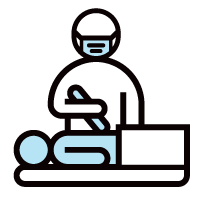 La plupart des personnes ayant subi une intervention chirurgicale pour le traitement d’une fracture de la hanche (85 %) ont été admises par les SU. Toutefois, les personnes admises par les SU ont dû attendre plus longtemps que celles admises directement en service d’hospitalisation, avec des délais d’attente médians de 33 heures et de 21 heures, respectivement.
Remarques : Selon les données sur les personnes âgées de 50 ans et plus. Les patients dont les données sur l’heure de triage, l’heure d’admission ou la date et l’heure de début de l’intervention chirurgicale sont incomplètes ont été exclus de l’analyse.Sigles : SU : services d’urgence; EF ; exercice financier. Sources : BDCP, SNISA, 2022-2023
18
Les taux de transfusions sanguines postopératoires varient d’un hôpital à l’autre
Les personnes asymptomatiques dont le taux d’hémoglobine postopératoire est supérieur ou égal à 80 g/l ne doivent pas recevoir de transfusion sanguine. Bien que le pourcentage de personnes présentant une fracture de la hanche qui ont reçu une transfusion sanguine postopératoire ait légèrement diminué au fil du temps, il y a un écart considérable entre les hôpitaux, avec des taux allant de 5,6 % à 46,4 %.
Remarques : Selon les données sur les personnes âgées de 50 ans et plus. Cela comprend les transfusions sanguines réalisées au cours de la même hospitalisation que celle pour l’intervention chirurgicale visant à traiter la fracture de la hanche.Sigles : EF : exercice financier.Source : BDCP, EF 2016-2017 à 2022-2023.
19
Au cours de l’EF 2022-2023, la durée médiane de séjour hospitalier dans le cadre d’une intervention chirurgicale pour le traitement d’une fracture de la hanche était de 9 jours
La durée médiane du séjour variait par région de Santé Ontario. Les hospitalisations étaient plus courtes dans les régions du Nord-Est et du Nord-Ouest.
Remarques : Selon les données sur les personnes âgées de 50 ans et plus. Les résultats ne sont pas ajustés selon les risques. Sigles : EF : exercice financier. Source : BDCP, EF 2022-2023.
20
Les taux de réadmission après une intervention chirurgicale pour le traitement d’une fracture de la hanche ont augmenté au fil du temps et varient d’une région à l’autre
Le taux de réadmission à 90 jours pour une fracture de la hanche en Ontario a augmenté, passant de 13 pour 100 hospitalisations au cours de l’EF 2016-2017 à 17 pour 100 hospitalisations au cours de l’EF 2022-2023.

Les taux de réadmission les plus élevés ont été observés dans les régions du Nord-Est et du Nord-Ouest.
Remarque : Selon les données sur les personnes âgées de 50 ans et plus. Les résultats ne sont pas ajustés selon les risques.Sigles : EF, exercice financier. Source : BDCP, EF 2016-2017 à 2022-2023.
21
Environ la moitié des personnes qui ont subi une intervention chirurgicale pour le traitement d’une fracture de la hanche retournent dans la collectivité dans les 90 jours suivant leur hospitalisation
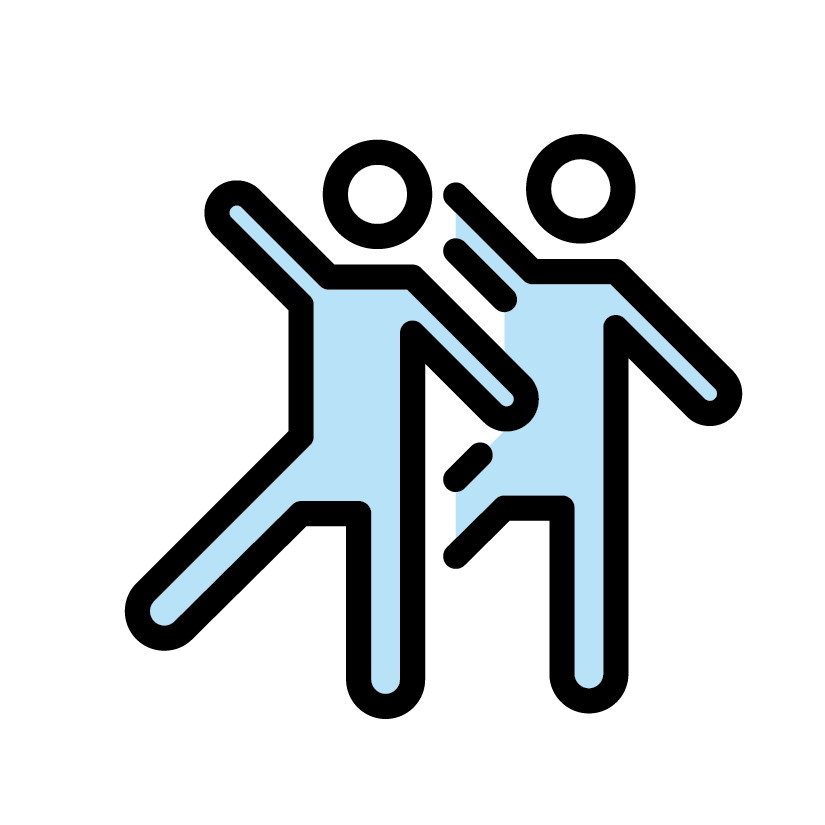 En Ontario, au cours de l’EF 2021-2022, 54 % des personnes âgées qui résidaient dans la collectivité y sont retournées dans les 90 jours suivant leur admission à l’hôpital dans le cadre d’une intervention chirurgicale pour le traitement d’une fracture de la hanche. 
Les personnes qui ont pu retourner dans la collectivité dans les 90 jours suivant leur admission étaient généralement plus jeunes (médiane, 79 ans c. 86 ans) et avaient séjourné moins longtemps à l’hôpital au total (médiane, 8 jours c. 12 jours) que celles qui n’ont pas pu y retourner.
Remarque : Selon les données sur les personnes âgées de 50 ans et plus. Sigles : EF, exercice financier.Sources : Système d’information sur les soins de longue durée (SISLD), BDCP, Système national d’information sur la réadaptation (SNIR), BDPI, EF 2021-2022.Limitations : L’année la plus récente pour laquelle des données étaient disponibles, à partir de toutes les sources, au moment de l’analyse était l’EF 2021-2022. Le statut de retour dans la collectivité 90 jours après l’admission est déterminé selon un manque de dossiers de mortalité dans le SISLD, le BDCP, le SNIR et le BDPI au cours de cette période. Les milieux de soins des patients pouvant être mal déterminés dans les bases de données administratives, un suivi complet des patients nécessite des renseignements de diverses sources, y compris un examen des dossiers et des échanges de données locales.
22
Énoncés de qualité pour améliorer les soins
Portée de cette norme de qualité
La présente norme de qualité vise les adultes âgés de 50 ans et plus qui subissent une intervention chirurgicale pour le traitement de fractures de fragilisation de la hanche et les soins offerts à partir du moment où ils se présentent au service des urgences jusqu’à 3 mois après l’intervention chirurgicale.
Cette norme de qualité ne s’applique pas aux personnes souffrant de fractures de la hanche découlant d’un traumatisme à haute énergie ni aux personnes souffrant de fractures de fragilisation qui ne sont pas des candidats au traitement chirurgical.
24
[Speaker Notes: Portée de cette norme de qualité
La présente norme de qualité vise les adultes âgés de 50 ans et plus qui subissent une intervention chirurgicale pour le traitement de fractures de fragilisation de la hanche et les soins offerts à partir du moment où ils se présentent au service des urgences jusqu’à 3 mois après l’intervention chirurgicale.
Cette norme de qualité ne s’applique pas aux personnes souffrant de fractures de la hanche découlant d’un traumatisme à haute énergie ni aux personnes souffrant de fractures de fragilisation qui ne sont pas des candidats au traitement chirurgical.]
Thèmes de l’énoncé sur cette norme de qualité
Prise en charge au service des urgences
Intervention chirurgicale dans les 48 heures
Analgésie multimodale
Intervention chirurgicale pour fractures intertrochantériennes stables
Intervention chirurgicale pour fractures sous-trochantériennes ou intertrochantériennes instables
Intervention chirurgicale pour fractures intracapsulaires déplacées
Transfusions sanguines postopératoires
Mise en charge selon la tolérance
Mobilisation quotidienne
Dépistage et gestion du délire
Prise en charge postopératoire
Renseignements destinés aux patients, aux familles et aux partenaires de soins
Réadaptation
Prise en charge de l’ostéoporose
Soins de suivi
25
Énoncé de qualité 1 :
Prise en charge au service des urgences
Les personnes souffrant possiblement d’une fracture de la hanche reçoivent leur diagnostic dans l’heure suivant leur arrivée à l’hôpital. La préparation à l’intervention chirurgicale s’amorce et ils sont admis et transférés vers un lit d’hospitalisation dans les 8 heures suivant leur arrivée à l’hôpital.
26
Énoncé de qualité 2 :
Intervention chirurgicale dans les 48 heures
Les personnes qui présentent une fracture de la hanche subissent une intervention chirurgicale le plus rapidement possible, soit dans les 48 heures suivant leur arrivée initiale à l’hôpital (y compris le temps passé dans un hôpital n’offrant pas de soins chirurgicaux).
27
Énoncé de qualité 3 :
Analgésie multimodale
La douleur des personnes souffrant possiblement d’une fracture de la hanche fait l’objet d’une évaluation dans les 30 minutes suivant leur arrivée à l’hôpital et celle-ci est prise en charge selon une démarche multimodale, y compris le recours à des analgésiques non opioïdes systémiques et à des blocages nerveux périphériques.
28
Énoncé de qualité 4 :
Intervention chirurgicale pour fractures intertrochantériennes stables
Les personnes recevant un diagnostic de fracture intertrochantérienne stable sont traitées chirurgicalement à l’aide d’une vis coulissante pour hanche ou d’un clou céphalo-médullaire.
29
Énoncé de qualité 5 :
Intervention chirurgicale pour fractures sous-trochantériennes ou intertrochantériennes instables
Les personnes recevant un diagnostic de fracture sous-trochantérienne ou intertrochantérienne instable sont traitées chirurgicalement à l’aide d’un clou centromédullaire.
30
Énoncé de qualité 6 :
Intervention chirurgicale pour fractures intracapsulaires déplacées
Les personnes qui reçoivent un diagnostic de fracture intracapsulaire déplacée sont traitées chirurgicalement par arthroplastie.
31
Énoncé de qualité 7 :
Transfusions sanguines postopératoires
Les personnes ayant subi une fracture de la hanche ne reçoivent pas de transfusions sanguines s’ils sont asymptomatiques et s’ils présentent un taux d’hémoglobine postopératoire égal ou supérieur à 80 g/l.
32
Énoncé de qualité 8 :
Mise en charge selon la tolérance
Les personnes ayant subi une fracture de la hanche sont mobilisées pour une mise en charge selon la tolérance dans les 24 heures suivant l’intervention chirurgicale.
33
Énoncé de qualité 9 :
Mobilisation quotidienne
Après l’intervention chirurgicale, les personnes ayant subi une fracture de la hanche sont mobilisées quotidiennement pour augmenter leur tolérance fonctionnelle.
34
Énoncé de qualité 10 :
Dépistage et gestion du délire
Les personnes ayant subi une fracture de la hanche subissent un test de dépistage du délire au moyen d’un outil validé dans le cadre de leur évaluation initiale, puis au moins une fois toutes les 12 heures pendant leur séjour à l’hôpital, après des transitions entre des milieux de soins et après tout changement dans l’état médical. Les patients reçoivent des interventions destinées à prévenir le délire et à favoriser le rétablissement si le délire est présent.
35
Énoncé de qualité 11 :
Prise en charge postopératoire
Les personnes présentant une fracture de la hanche bénéficient de soins postopératoires dispensés par une équipe interprofessionnelle, conformément aux principes des soins gériatriques.
36
Énoncé de qualité 12 :
Renseignements destinés aux patients, aux familles et aux partenaires de soins
Les personnes présentant une fracture de la hanche et les membres de leur famille et leurs partenaires de soins reçoivent des renseignements sur les soins offerts aux patients qui sont adaptés à leurs besoins et transmis au moment approprié du continuum de soins.
37
Énoncé de qualité 13 :
Réadaptation
Les personnes présentant une fracture de la hanche participent à un programme de réadaptation interprofessionnel (en milieu hospitalier, communautaire ou les deux) dans le but de retrouver leur état fonctionnel d’avant la fracture.
38
Énoncé de qualité 14 :
Prise en charge de l’ostéoporose
Pendant leur hospitalisation, les personnes présentant une fracture de la hanche bénéficient d’une évaluation du risque de fracture réalisée par un clinicien ayant une expertise dans l’ostéoporose et, s’il y a lieu, reçoivent des médicaments pour traiter l’ostéoporose.
39
Énoncé de qualité 15 :
Soins de suivi
Les personnes présentant une fracture de la hanche sortent de l’hôpital avec un rendez-vous de suivi auprès d’un fournisseur de soins primaires dans les 2 semaines suivant leur sortie et un rendez-vous de suivi auprès du service d’orthopédie dans les 12 semaines suivant l’intervention chirurgicale.
40
Mesure à l’appui de l’amélioration
[Speaker Notes: Le Comité consultatif sur la norme de qualité sur la fracture de la hanche a défini certains objectifs généraux pour cette norme de qualité. Ceux-ci ont été mis en correspondance avec des indicateurs qui peuvent être utilisés pour évaluer la qualité des soins fournis au niveau provincial et local.]
Indicateurs pouvant être mesurés à l’aide de données provinciales
Pourcentage de personnes subissant une intervention chirurgicale pour le traitement d’une fracture de la hanche qui décèdent dans les 30 jours ou dans les 90 jours suivant l’intervention chirurgicale. 
Pourcentage de personnes subissant une intervention chirurgicale pour le traitement d’une fracture de la hanche qui sont réadmises à l’hôpital dans les 30 jours ou dans les 90 jours suivant l’intervention chirurgicale. 
Pourcentage de personnes âgées qui résidaient dans la communauté subissant une intervention chirurgicale pour le traitement d’une fracture de la hanche qui retournent dans la communauté.
42
Indicateurs ne pouvant être mesurés qu’à l’aide de données locales
Pourcentage de personnes subissant une intervention chirurgicale pour le traitement d’une fracture de la hanche qui parviennent à une remise en charge selon la tolérance, dans les 24 heures suivant l’intervention chirurgicale. 
Pourcentage de personnes subissant une intervention chirurgicale pour le traitement d’une fracture de la hanche qui retrouvent leur état fonctionnel d’avant la facture dans les 90 jours ou dans les 6 mois suivant l’intervention chirurgicale.
43
[Speaker Notes: Chaque énoncé de qualité de la norme est accompagné d'un ou de plusieurs indicateurs. Ces indicateurs visent à orienter la mesure des efforts d’amélioration de la qualité liés à la mise en œuvre des énoncés.]
Sources des données et remerciements
Des parties de ce document sont fondées sur les données et renseignements compilés et transmis par l’Institut canadien d’information sur la santé (ICIS). Toutefois, les analyses, conclusions, opinions et déclarations exprimées dans le présent document sont celles des auteurs et pas nécessairement celles de l’ICIS.
44
Merci.